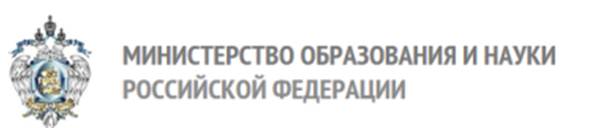 О разработке и актуализации ФГОС ВО и примерных основных образовательных программ высшего образования с учетом требований профессиональных стандартов
Пилипенко С.А.,
советник Директора Департамента государственной политики в сфере высшего образования
Утвержденные ФГОС ВО (по состоянию на 6 июля 2015 г.)
Утвержденные профессиональные стандарты (по состоянию на 6 июля 2015 г.), по данным портала profstandart.rosmintrud.ru
2
На 6 июля 2015 г.: подготовлены актуализированные редакции 37 вступивших в силу ФГОС ВО: 

Бакалавриат 8 
Магистратура 27
Аспирантура 2
Математические и естественные науки: 2
Инженерное дело, технологии и технические науки: 32
Здравоохранение и медицинские науки: 0
Сельское хозяйство и с/х науки: 0
По итогам семинаров-инструктажей по актуализации ФГОС ВО в соответствии с ПС, проведенных МОН при участии координационных советов по областям образования в мае-июне 2015 г., в МОН внесены предложения по актуализации ещё 120 ФГОС ВО.
Науки об обществе: 0
Образование и педагогические науки: 1
Гуманитарные науки: 2
Искусство и культура: 0
Изменения в нормативно-правовой и методической базе актуализации ФГОС ВО в соответствии с принимаемыми ПС
Федеральный закон от 29 декабря 2012 г. № 273-ФЗ «Об образовании в Российской Федерации», ч. 7 ст. 11







Положения о сроке актуализации ФГОС ВО в соответствии с принятыми ПС:
4
Методическая база актуализации ФГОС ВО и ООП в соответствии с принимаемыми ПС
Методические рекомендации по актуализации действующих федеральных государственных образовательных  стандартов высшего образования с учетом принимаемых профессиональных стандартов (утв. Минобрнауки России 22 января 2015 г. № ДЛ-2/05вн);
Методические рекомендации по разработке основных профессиональных образовательных программ и дополнительных профессиональных программ с учетом соответствующих профессиональных стандартов  (утв. Минобрнауки России 22 января 2015 г. № ДЛ-1/05вн).

Перечень ресурсов утвержденных ПС, которые могут использовать разработчики ФГОС ВО: 
1. Информационный портал profstandart.rosmintrud.ru, раздел «Реестр профессиональных стандартов».
2. «Российская газета».
3. СПС «КонсультантПлюс», «Гарант».
5
Участники процесса актуализации ФГОС ВО в соответствии с принимаемыми ПС
Минобрнауки России
Национальный совет при Президенте Российской Федерации по профессиональным квалификациям,
Координационные советы по областям образования 
и учебно-методические объединения
Разработчики ПС,Советы по профессиональным квалификациям
Образовательные организации-разработчики ФГОС ВО
6
Сопряжение ФГОС ВО и ПС
ФГОС ВО
40.04.01. Юриспруденция (соответствует квалификационному уровню 7)
ПС
09.001. Следователь-криминалист
40.001. Специалист по патентоведению
07.001. Специалист в области медиации (медиатор)
ФГОС ВО
Квалификационный уровень 7
40.04.01 Юриспруденция
40.05.01 Правовое обеспечение национальной безопасности
40.05.02 Правоохранительная деятельность
40.05.03 Судебная экспертиза
ПС
09.001. Следователь-криминалист Приказ Минтруда России от 23 марта 2015 г. № 183н (Зарегистрировано в Минюсте России 7 апреля 2015 г.,  регистрационный № 36755)
7
«Дорожная карта» актуализации ФГОС ВО
Шаг первый.   Определение ПС, сопряженных с ФГОС ВО. Дополнение раздела III ФГОС ВО п. 3.7.
 
Шаг второй. Определение ОТФ, выбранных для данного ФГОС ВО. Дополнение раздела 4 ФГОС ВО п. 4.5, содержащим перечень ОТФ.
8
Шаг 1. Определение ПС, сопряженных с ФГОС ВО
Отбор соответствующих ПС на основании анализа:
Вида (видов) профессиональной деятельности, описанных в ПС;
Уровня квалификации, указанного в ПС в целях сопряжения с уровнем высшего образования. (Приказ Минтруда от 12 апреля 2013 г. № 148н):








*прикладной бакалавриат – с учетом уровня квалификации 5.
9
Особенности учёта уровней квалификации в отдельных ПС
Пример: Специалист по анализу и диагностике технологических комплексов кузнечного производства (утв. приказом Минтруда России от 22 декабря 2014 г. № 1081н)
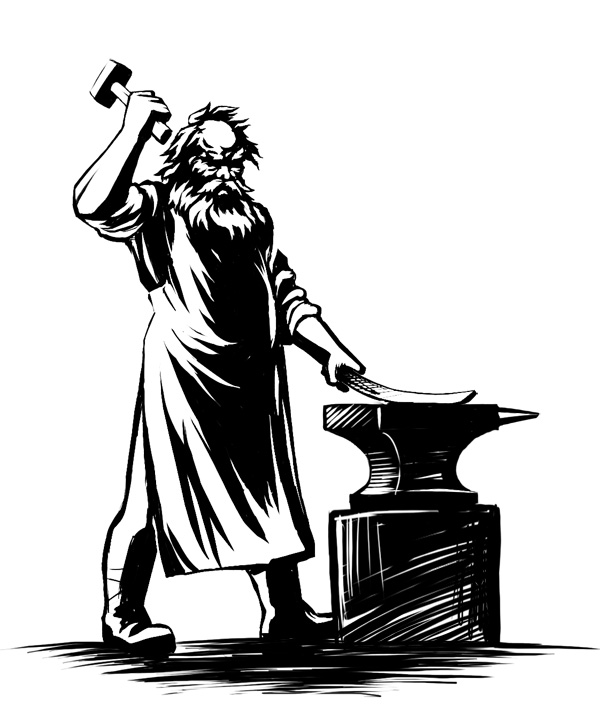 3.1. Обобщенная трудовая функция



Требования к образованию и обучению: высшее образование – бакалавриат

3.2. Обобщенная трудовая функция




Требования к образованию и обучению: высшее образование - специалитет, магистратура
?
?
10
Подготовка редакции приказа о дополнении 
раздела III ФГОС ВО п.3.7

В федеральном государственном образовательном стандарте высшего образования по направлению подготовки хх.хх.хх _____________(уровень бакалавриата), утвержденном приказом Министерства образования и науки Российской Федерации от хх месяца 20__ г. № ______ (зарегистрирован Министерством юстиции Российской Федерации хх месяца 20__ г., регистрационный № ______):
а) раздел III дополнить пунктом 3.7 следующего содержания:
«3.7. ФГОС ВО учитывает положения следующих профессиональных стандартов:
……………..
*Вносится перечень учтенных ПС с указанием реквизитов НПА по их утверждению.

Пример: 
инженер-технолог в области производства наноразмерных полупроводниковых приборов и интегральных схем, утвержденный приказом Минтруда России от 3 февраля 2014 г. № 71н (зарегистрирован Министерством юстиции Российской Федерации 20 марта 2014 г., регистрационный № 36668)
11
Пример
В федеральном государственном образовательном стандарте высшего образования по направлению подготовки 28.06.01 Нанотехнологии и наноматериалы (уровень подготовки кадров высшей квалификации), утвержденном приказом Министерства образования и науки российской Федерации от 30 июля 2014 г. № 893 (зарегистрирован Министерством юстиции Российской Федерации 25 августа 2014 г., регистрационный №33838):
а) раздел III дополнить пунктом 3.7 следующего содержания:
«3.7. ФГОС ВО учитывает положения следующих профессиональных стандартов:
специалист по функциональной верификации и разработке тестов функционального контроля наноразмерных интегральных схем, утвержденный приказом Минтруда России от 11 апреля 2014 г. № 235н (зарегистрирован Министерством юстиции Российской Федерации 20 мая 2014 г., регистрационный № 32347)».
12
Шаг 2. Актуализация характеристики профессиональной деятельности    выпускника
Обобщенные трудовые функции соответствующего квалификационного уровня
ФГОС
Включение п. 4.5 
(перечень ОТФ)
Подготовка редакции приказа о дополнении 
раздела IV ФГОС ВО п. 4.5 (пример)
4.5. Программа бакалавриата направлена на освоение следующих обобщенных трудовых функций:
……………………………. (в им. пад., без аббревиатур).
13
Пример
В федеральном государственном образовательном стандарте высшего образования по направлению подготовки 28.06.01 Нанотехнологии и наноматериалы (уровень подготовки кадров высшей квалификации), утвержденном приказом Министерства образования и науки российской Федерации от 30 июля 2014 г. № 893 (зарегистрирован Министерством юстиции Российской Федерации 25 августа 2014 г., регистрационный №33838):
б) раздел IV дополнить пунктом 4.5 следующего содержания:
«4.5. Программа аспирантуры направлена на освоение следующих обобщенных трудовых функций:
разработка и внедрение методов верификации, тестирования и исследования сложнофункциональных блоков и интегральных схем;
руководство деятельностью инженеров-верификаторов и инженеров-тестировщиков».
14
Спасибо за внимание!